Comment devenir              pro-gamer ?
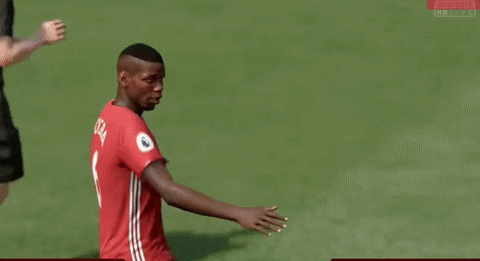 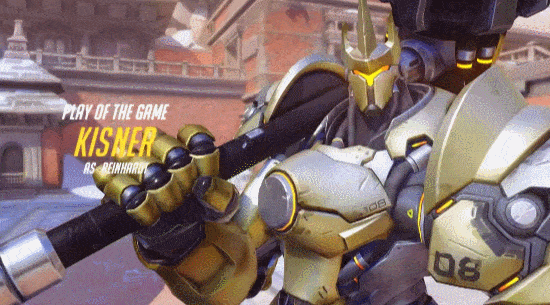 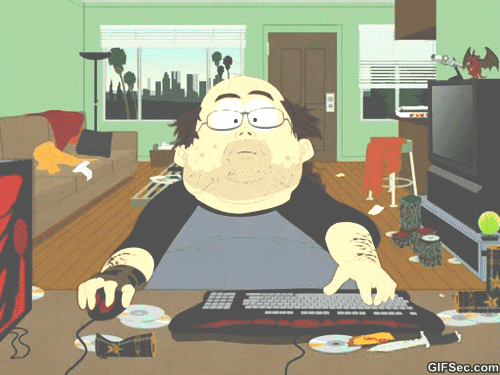 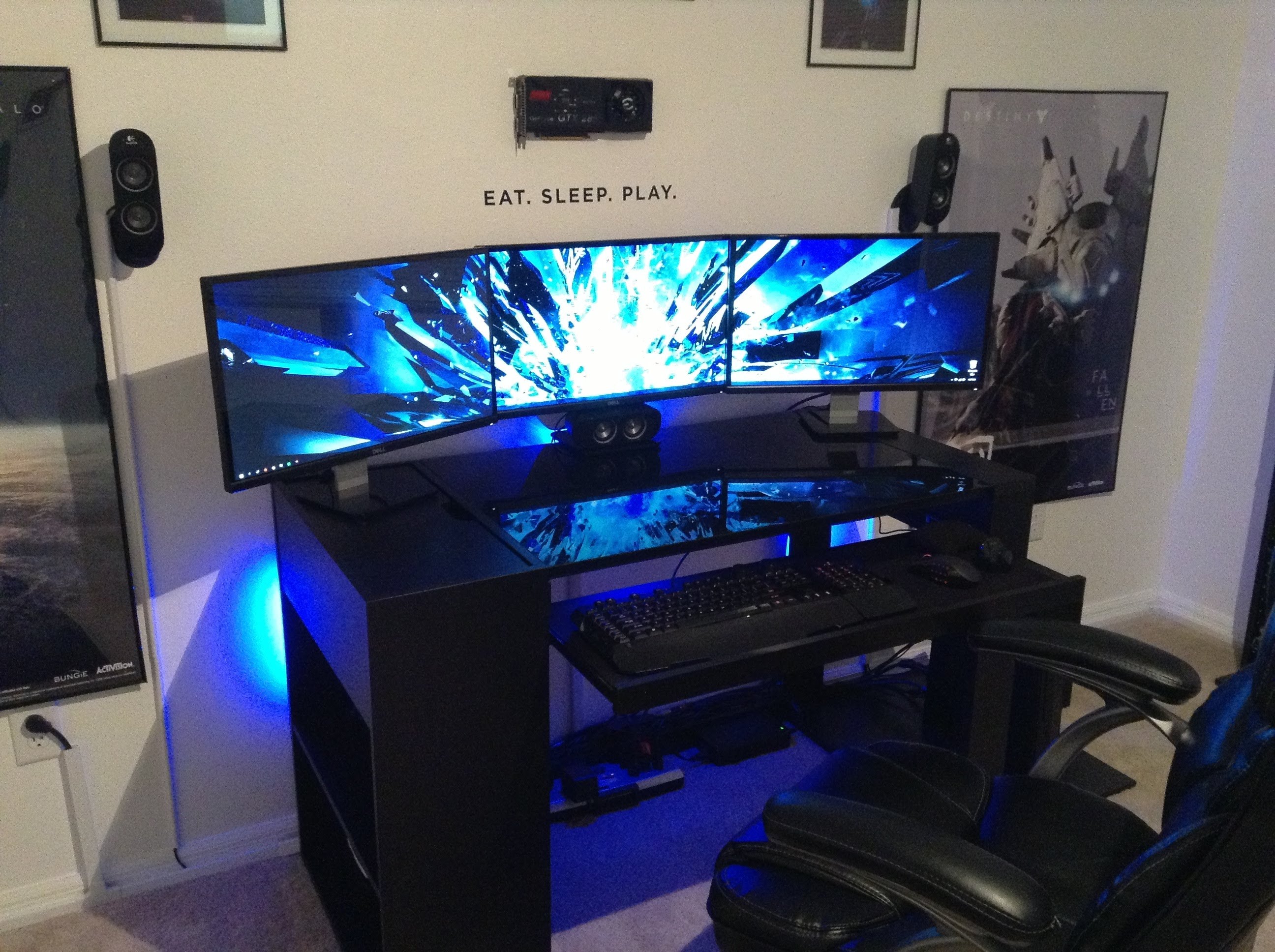 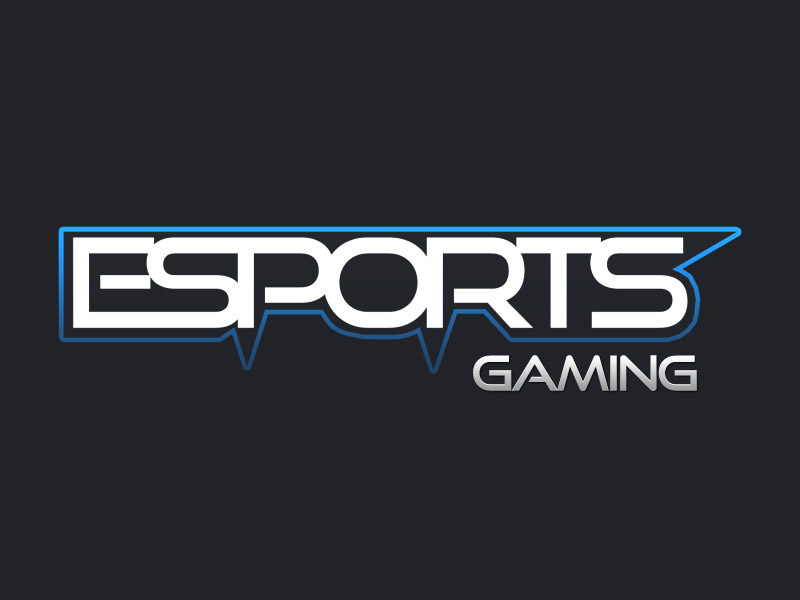 Avoir beaucoup de temps (6-8h par jour)
Avoir un bon ordinateur
Avoir un bonne connexion au réseau Internet
Et surtout AVOIR DU SKILL
[Speaker Notes: 1er point : Mince, pas possible pour des lycéens ! BIM
2ème point : On va regarder ensemble comment choisir un pc et faire le lien avec nos cours programmation.
3ème point : Comment est constitué un réseau.
4ème point : trouver son jeu favoris, où l’on est meilleur.]
Qu’est-ce qu’un bon ordinateur ?
[Speaker Notes: Ok, on va regarder l’ordinateur le plus cher sur un site de vente en ligne
Qui a dejà acheter un ordinateur en ligne pour lui ou sa famille. Ou vos parents ?]
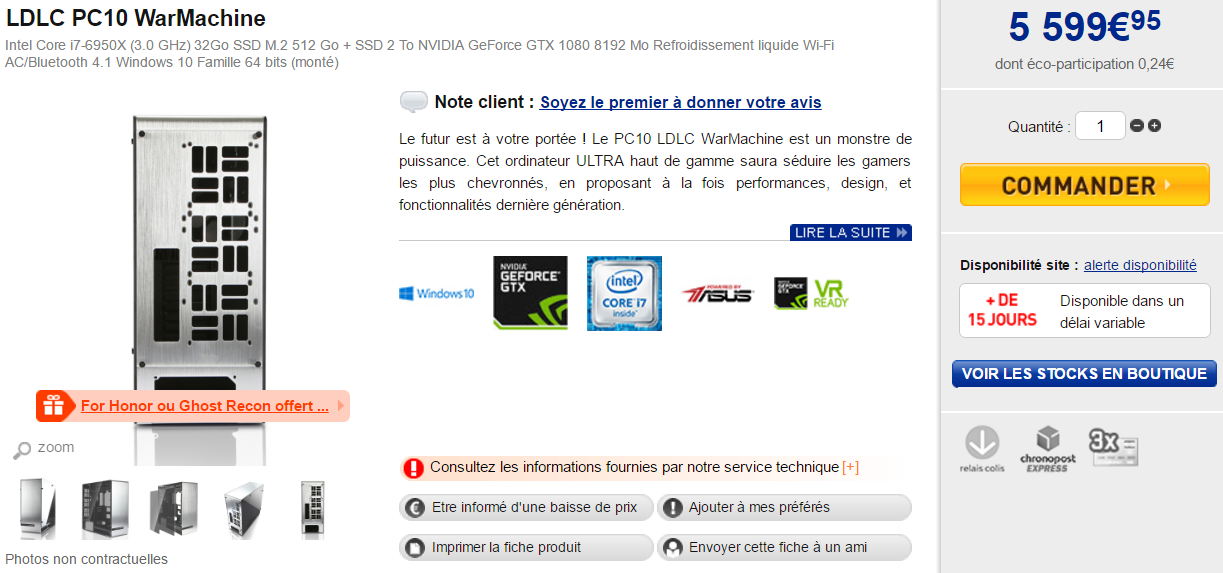 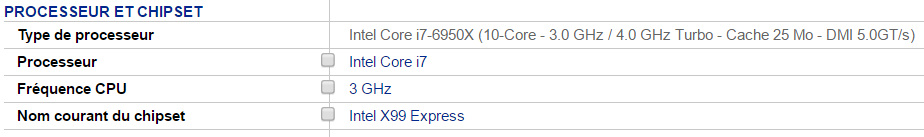 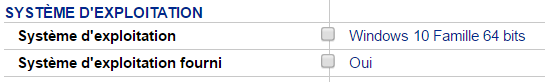 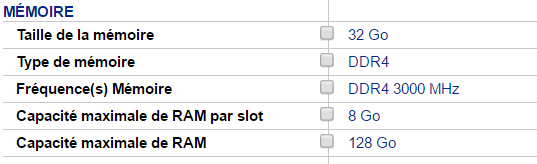 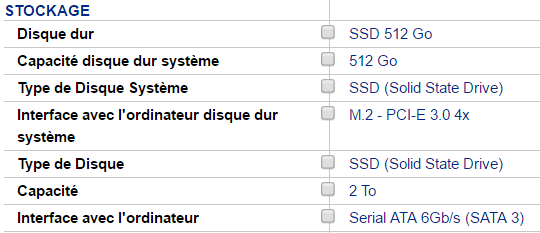 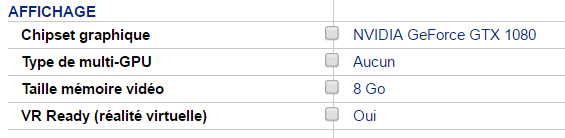 [Speaker Notes: MICROPROCESSEUR
MÉMOIRE DE DONNEES
CARTE GRAPH
OS
ROM : MÉMOIRE DE PROGRAMME]
La carte mère
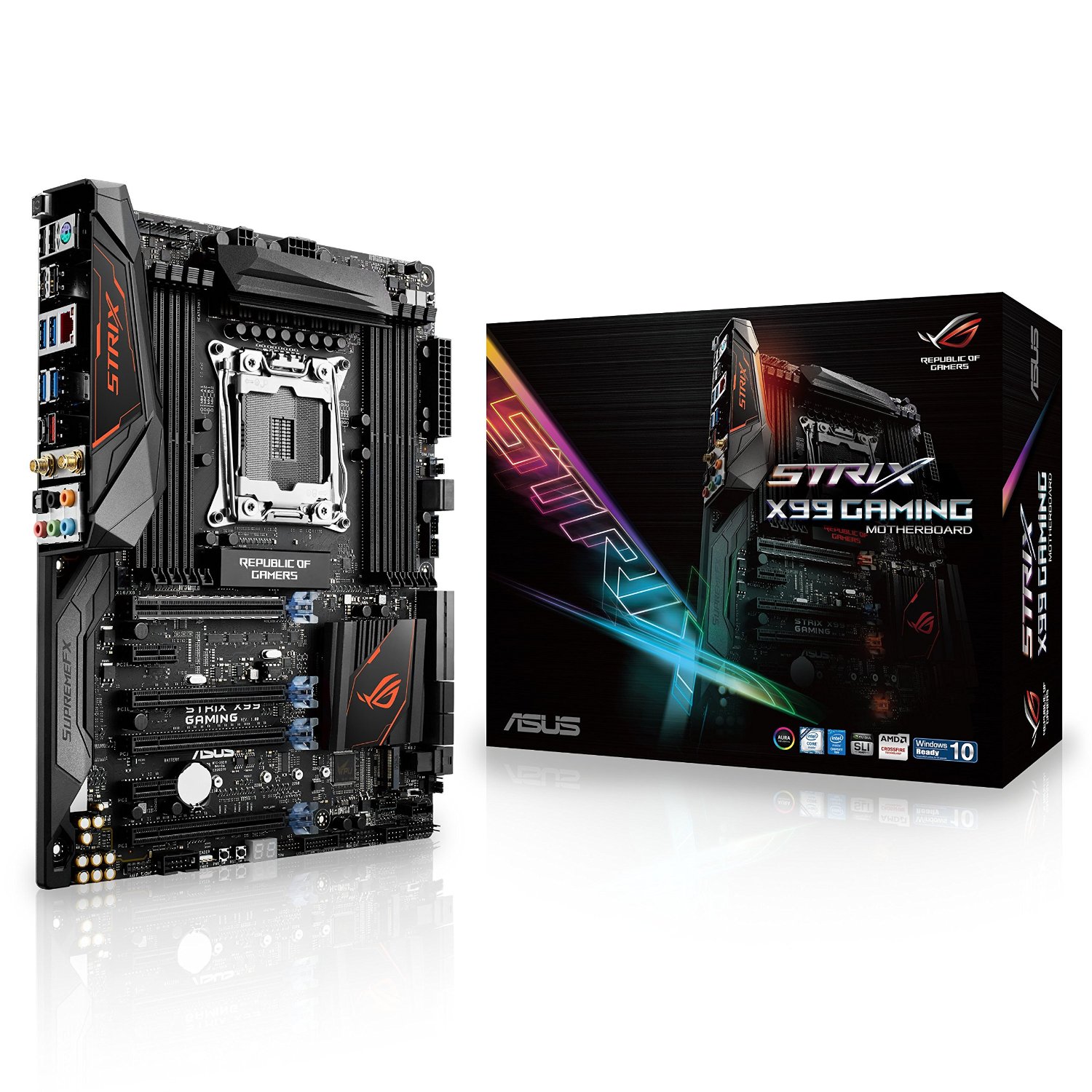 [Speaker Notes: Carte mère : assure la liaison entre composants et périphériques
Elle peut etre doté d’une carte graph intégré.
Juste vérifier compatibilité
Prix seul 330 euros]
Le microprocesseur
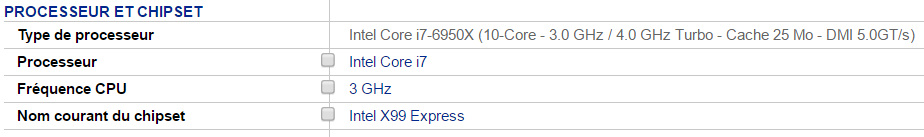 HORLOGE
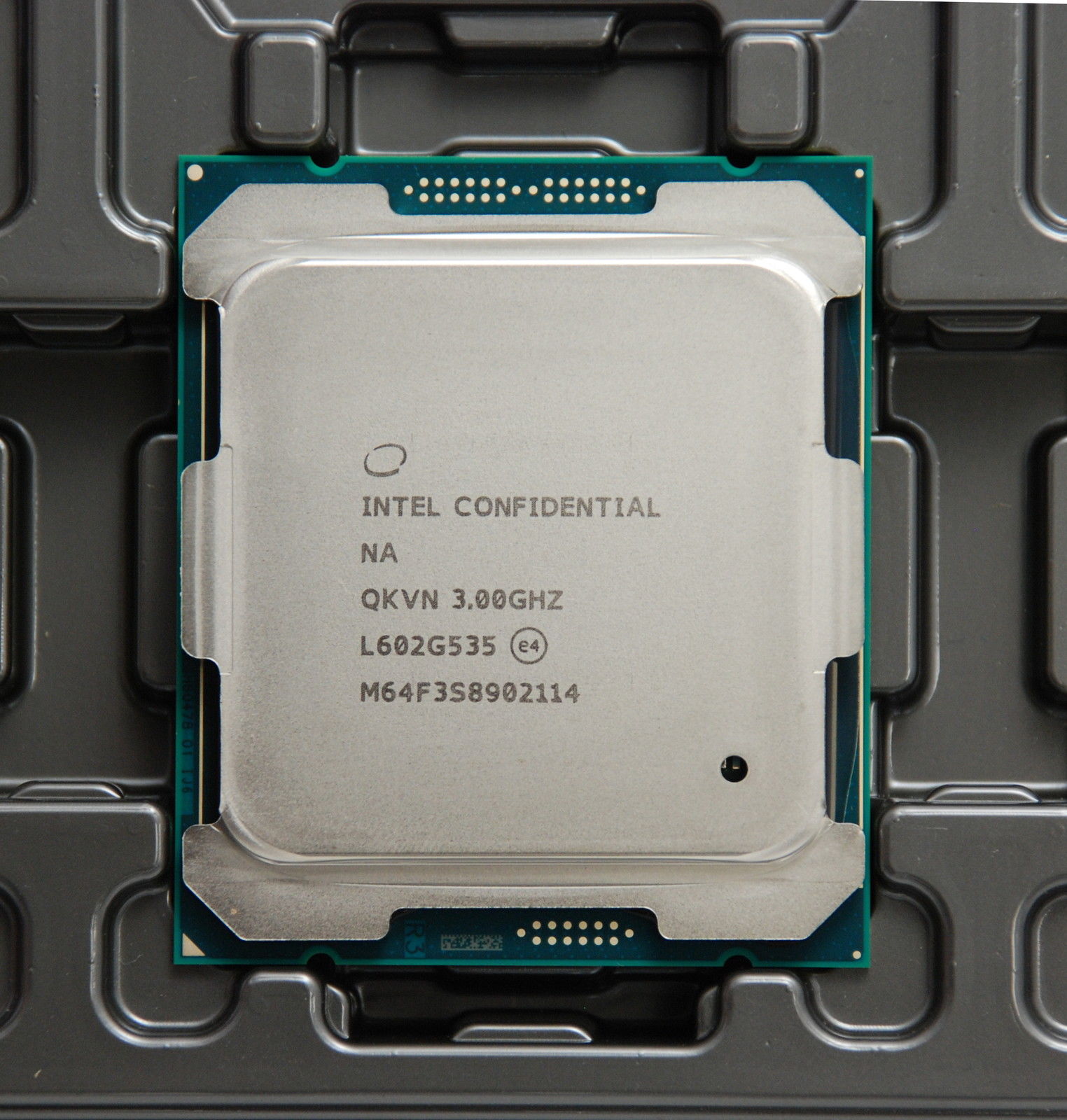 Microprocesseur : Cerveau du système, il exécute les opérations et les prises de décision au cours du fonctionnement.
Horloge : Elément qui donne le rythme de fonctionnement et est pour une grande part responsable de la vitesse d’exécution du système.
[Speaker Notes: Prix seul : 1700€
3 GHz = 3.10^9 = 3 000 000 000 opération / action par seconde]
La mémoire de données
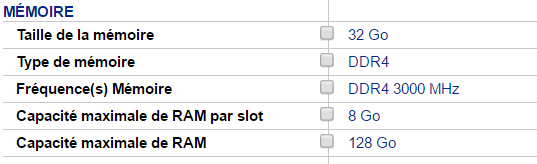 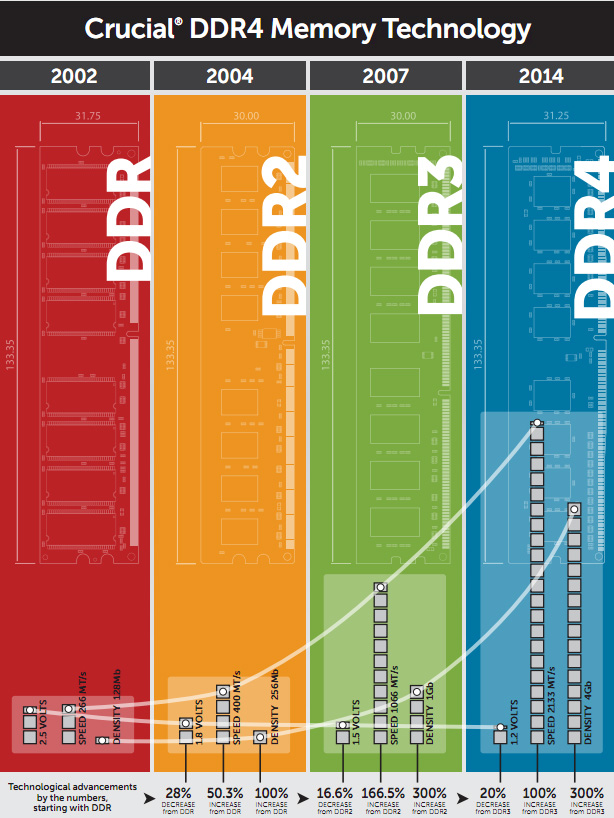 Mémoire de données : Elle contient temporairement les informations au cours du fonctionnement. Elle est aussi appelée RAM ou mémoire vive.
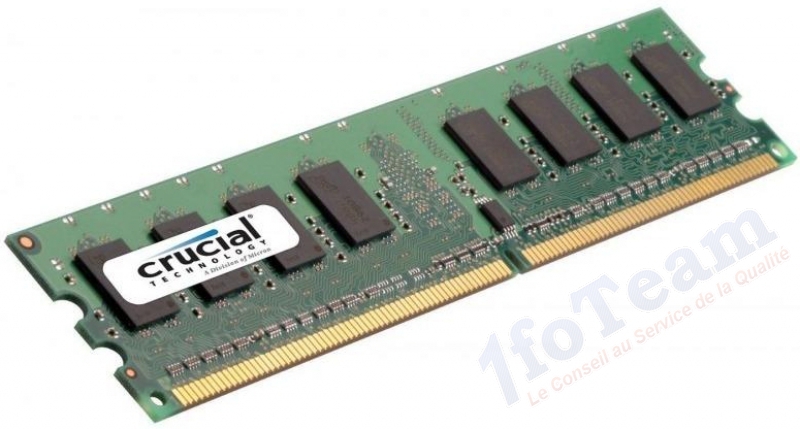 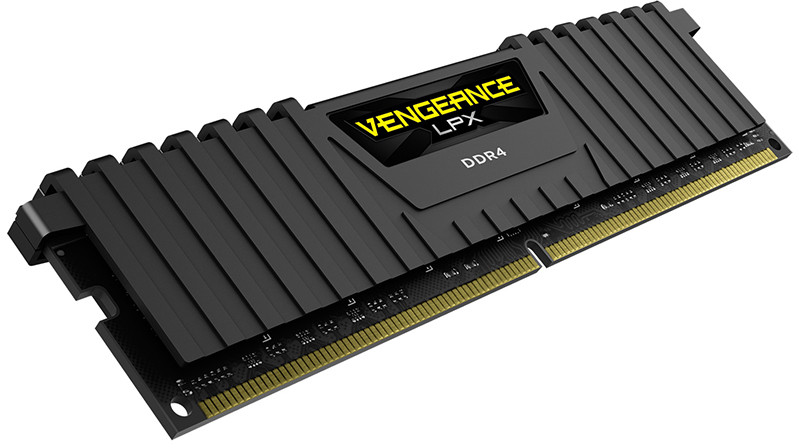 [Speaker Notes: 1Go – 2Go – 4Go – 8Go – 16Go
8Go DDR4 3000MHz – prix seul : 100 euros]
La carte graphique
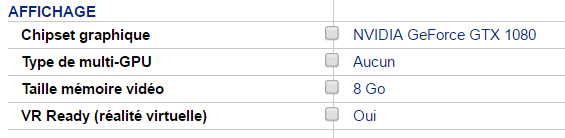 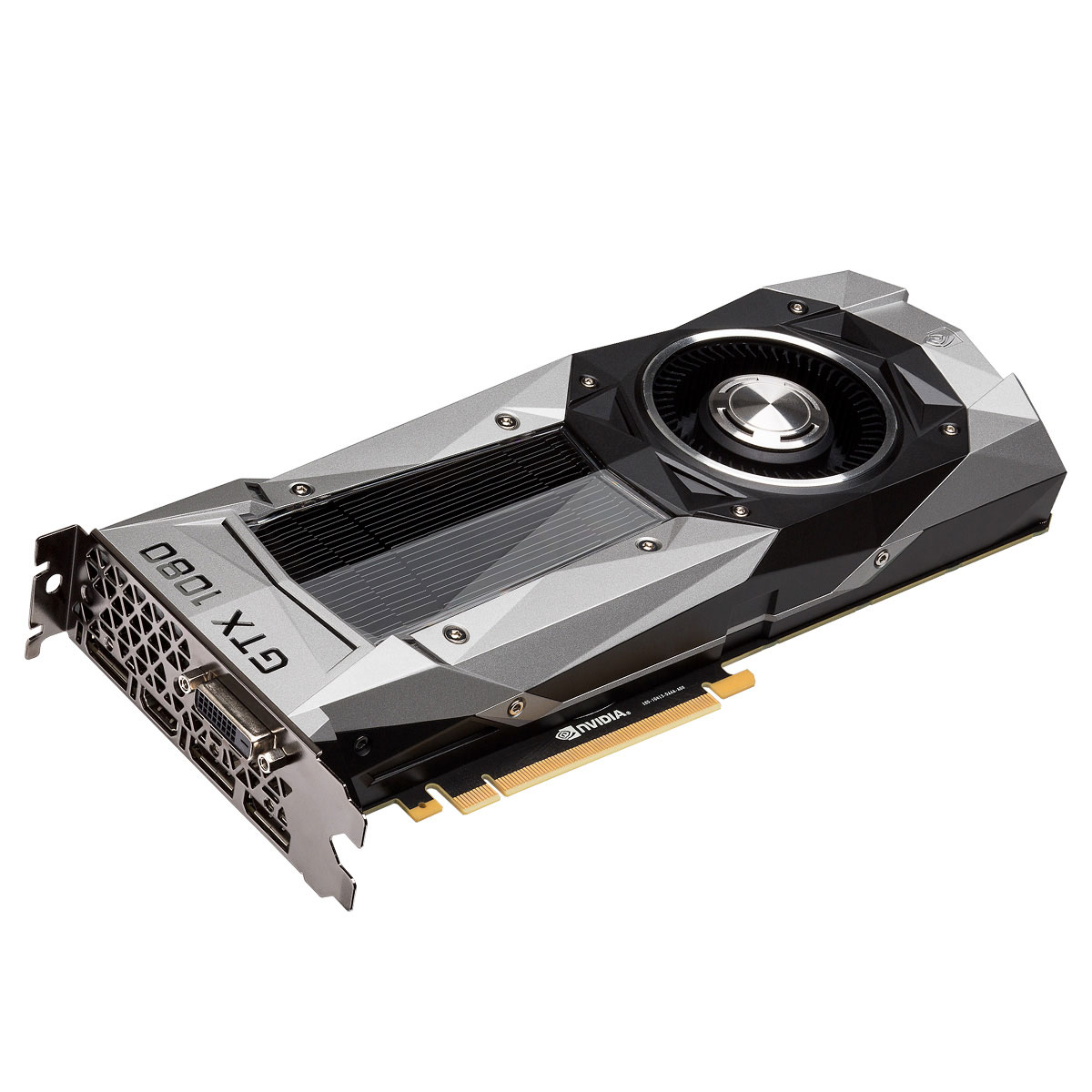 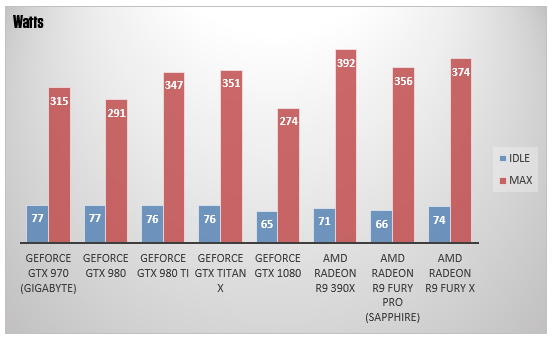 [Speaker Notes: Prix seul : 660euros
Génération Pascal]
La carte graphique
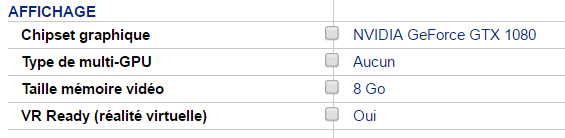 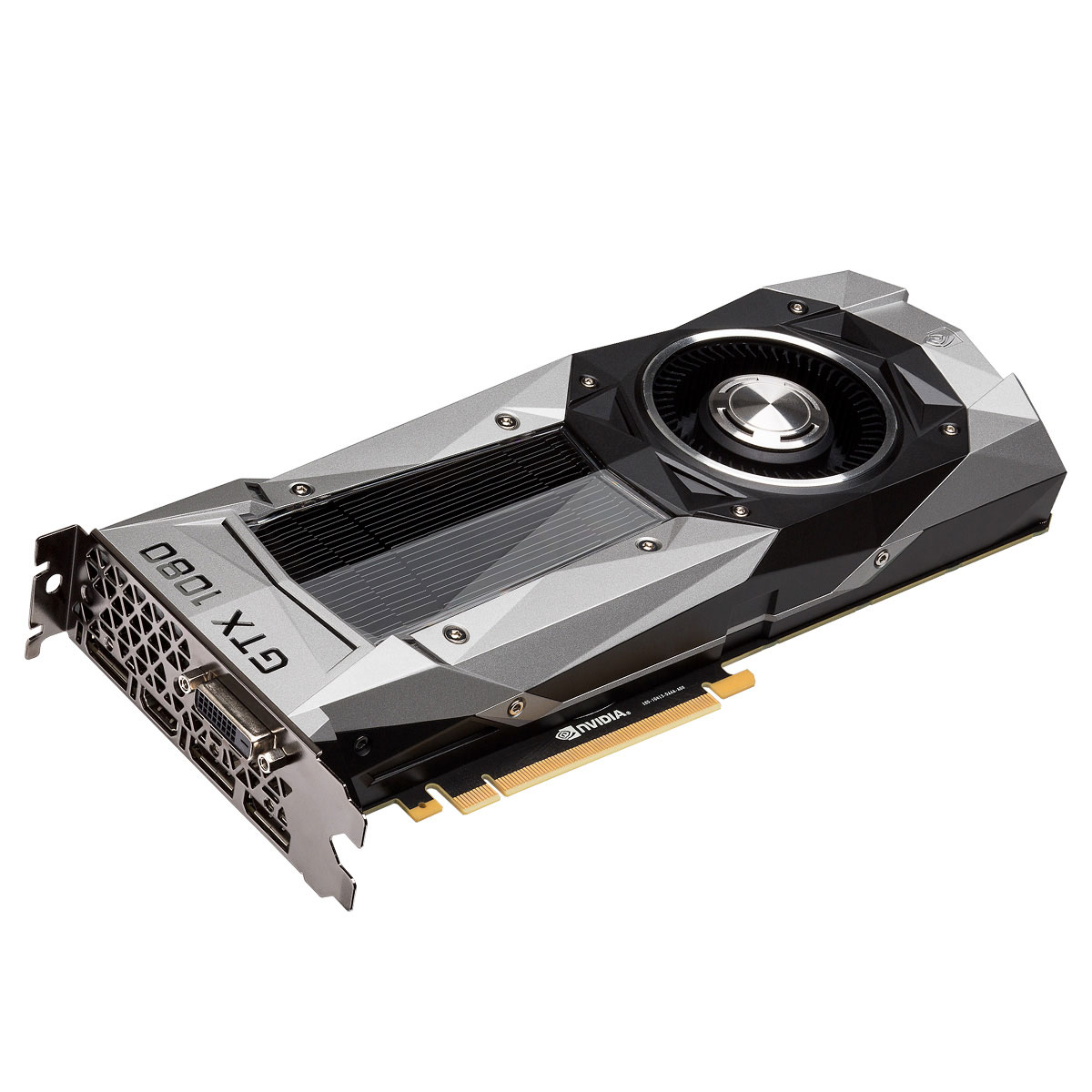 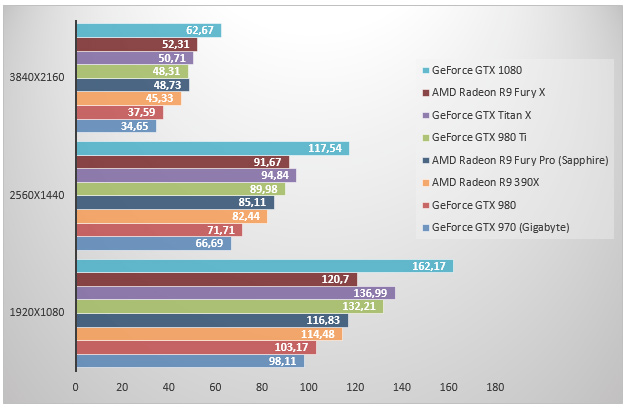 [Speaker Notes: Performance moyenne
Prix seul : 660euros]
Le système d’exploitation (OS)
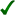 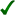 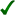 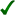 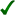 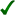 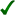 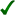 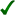 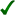 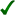 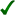 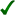 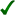 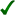 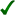 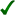 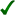 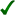 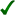 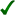 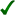 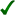 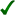 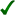 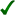 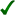 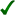 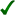 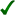 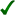 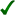 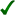 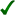 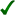 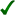 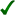 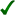 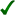 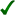 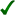 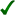 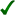 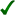 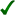 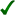 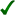 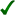 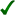 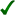 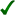 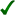 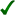 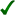 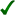 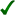 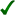 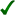 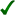 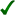 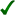 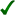 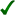 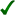 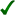 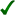 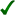 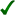 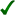 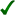 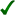 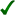 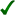 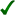 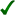 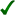 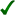 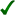 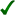 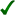 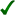 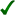 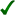 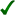 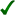 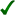 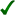 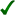 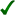 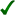 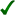 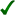 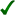 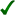 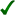 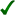 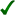 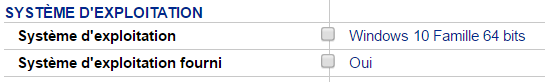 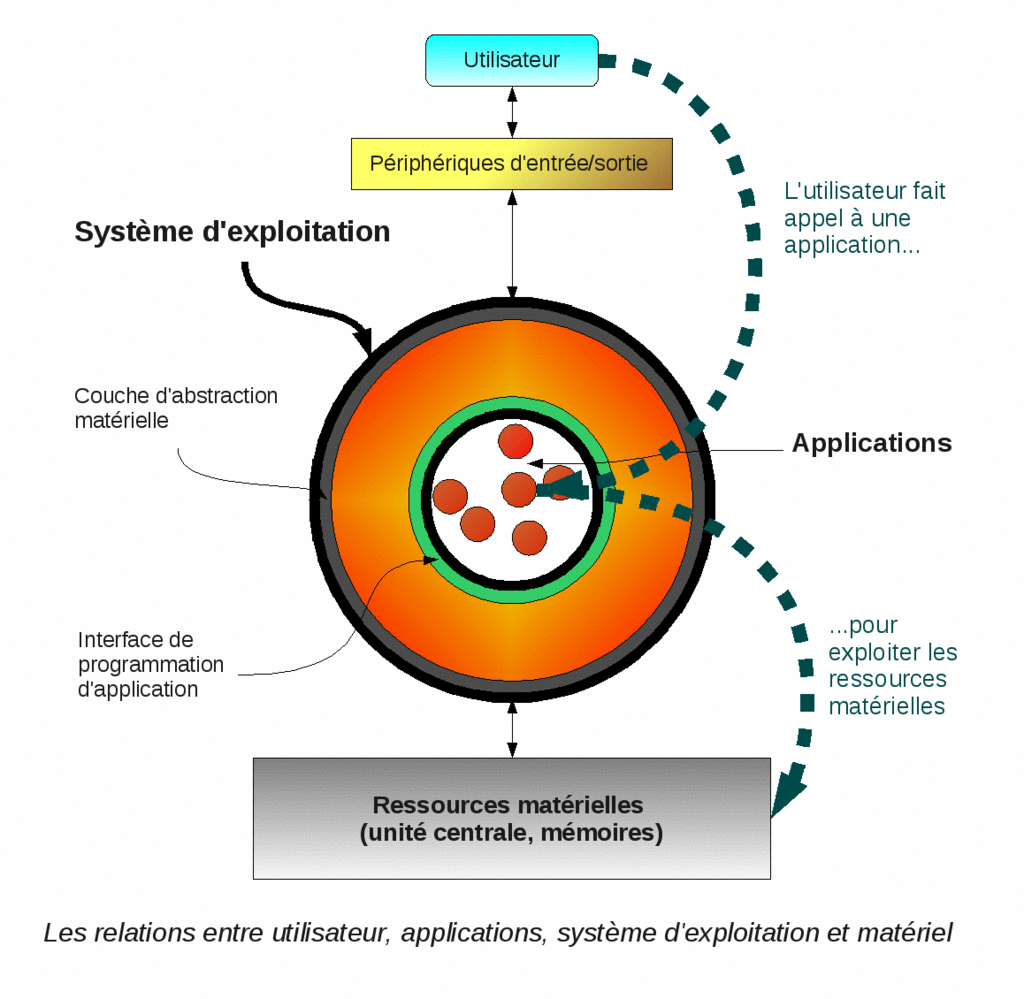 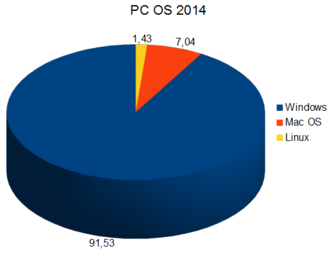 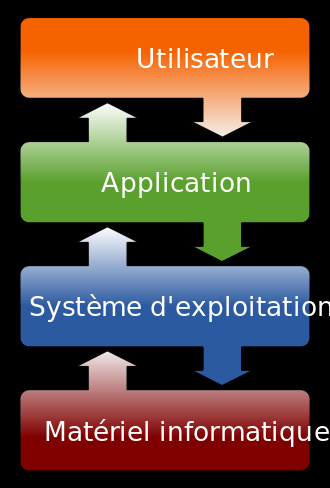 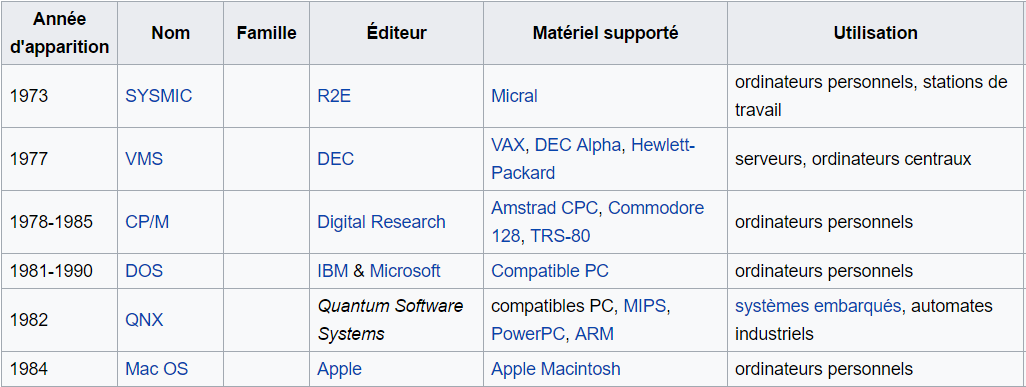 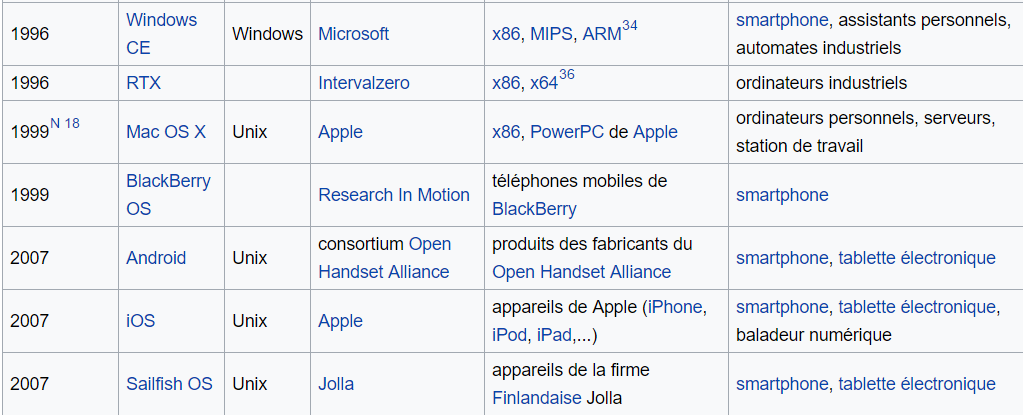 [Speaker Notes: Windows seul : 135 €]
La mémoire de programme
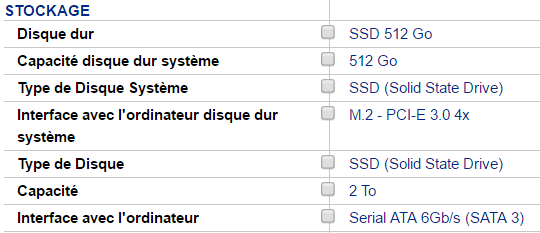 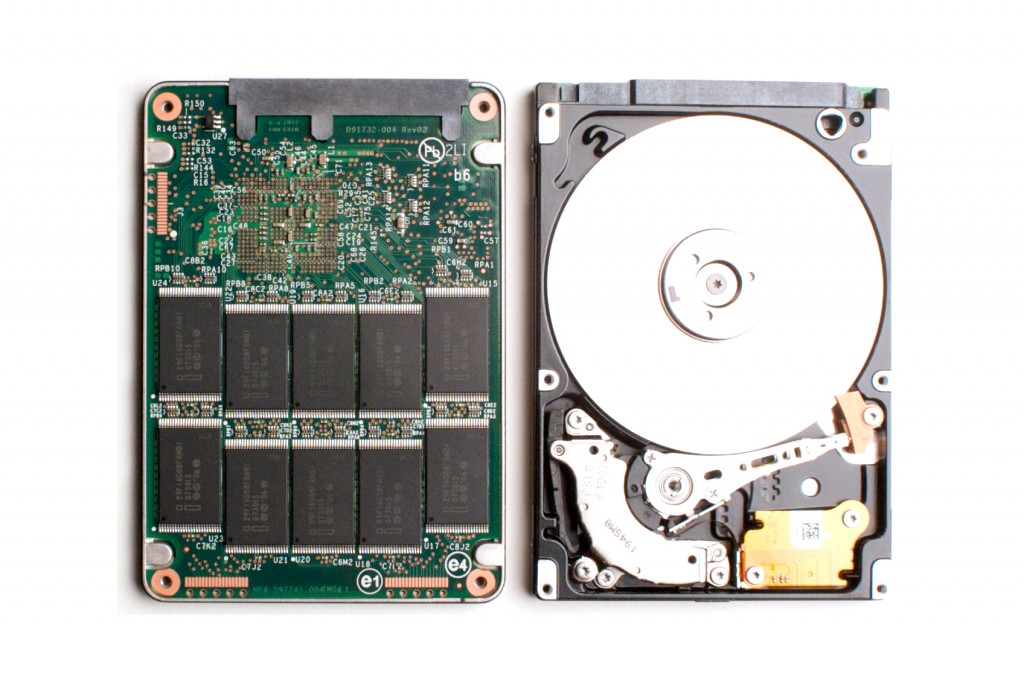 Mémoire de programme : Pour un fonctionnement souhaité, elle contient de manière permanente le programme correspondant. Elle est aussi appelée ROM ou mémoire morte.
[Speaker Notes: 512 Go – prix seul 360 €
2 To – prix seul : 800 à 1000 €]
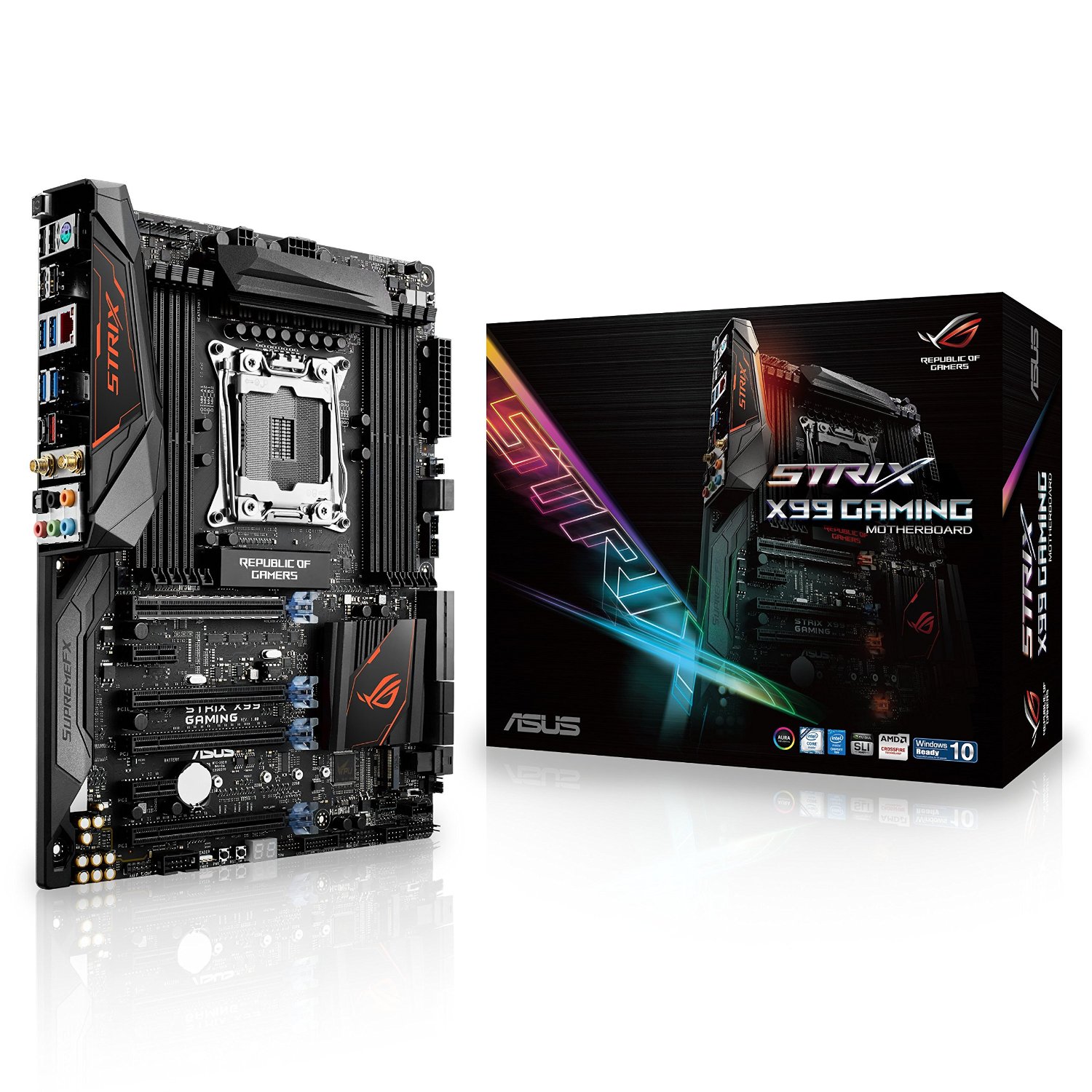 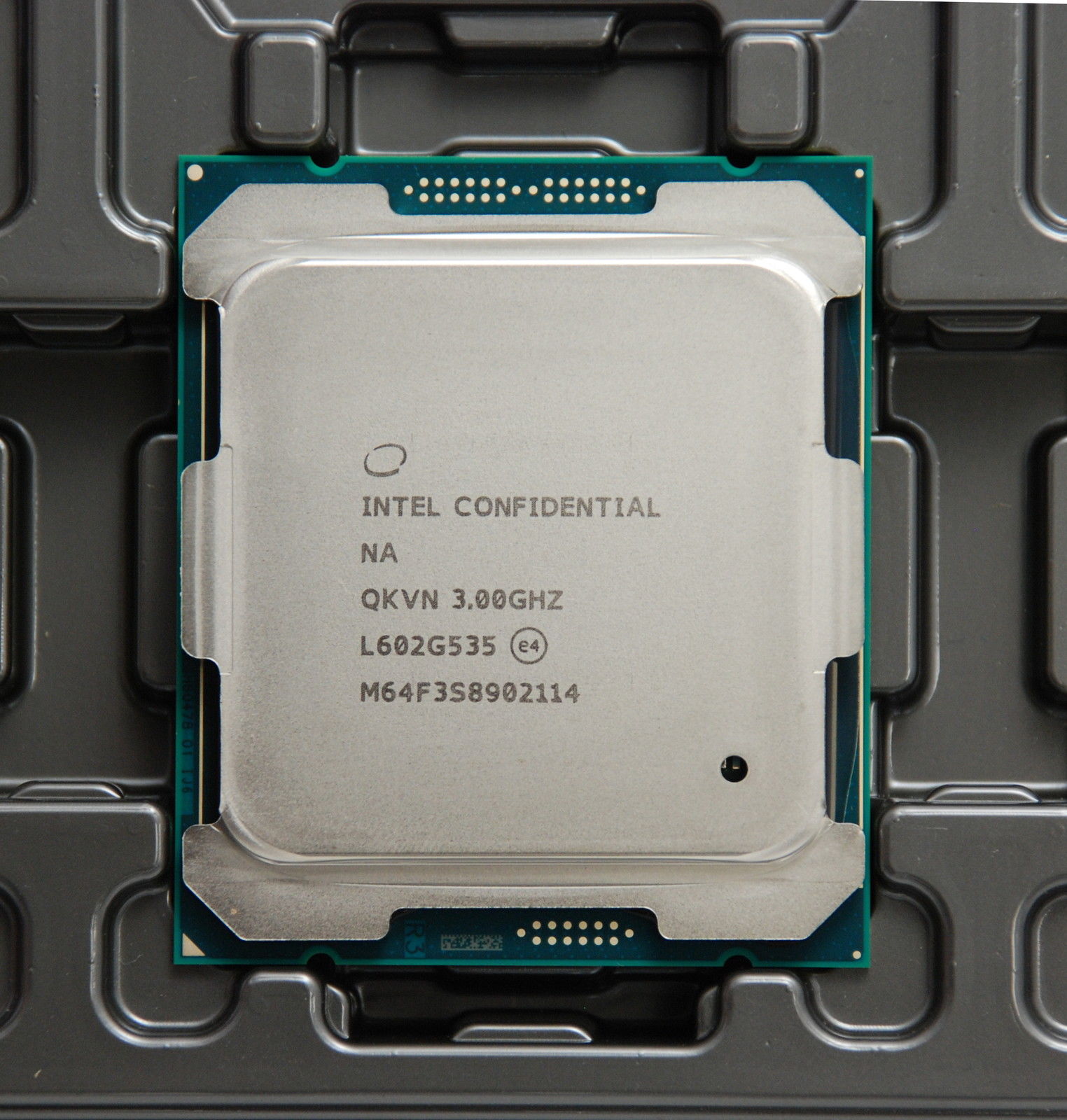 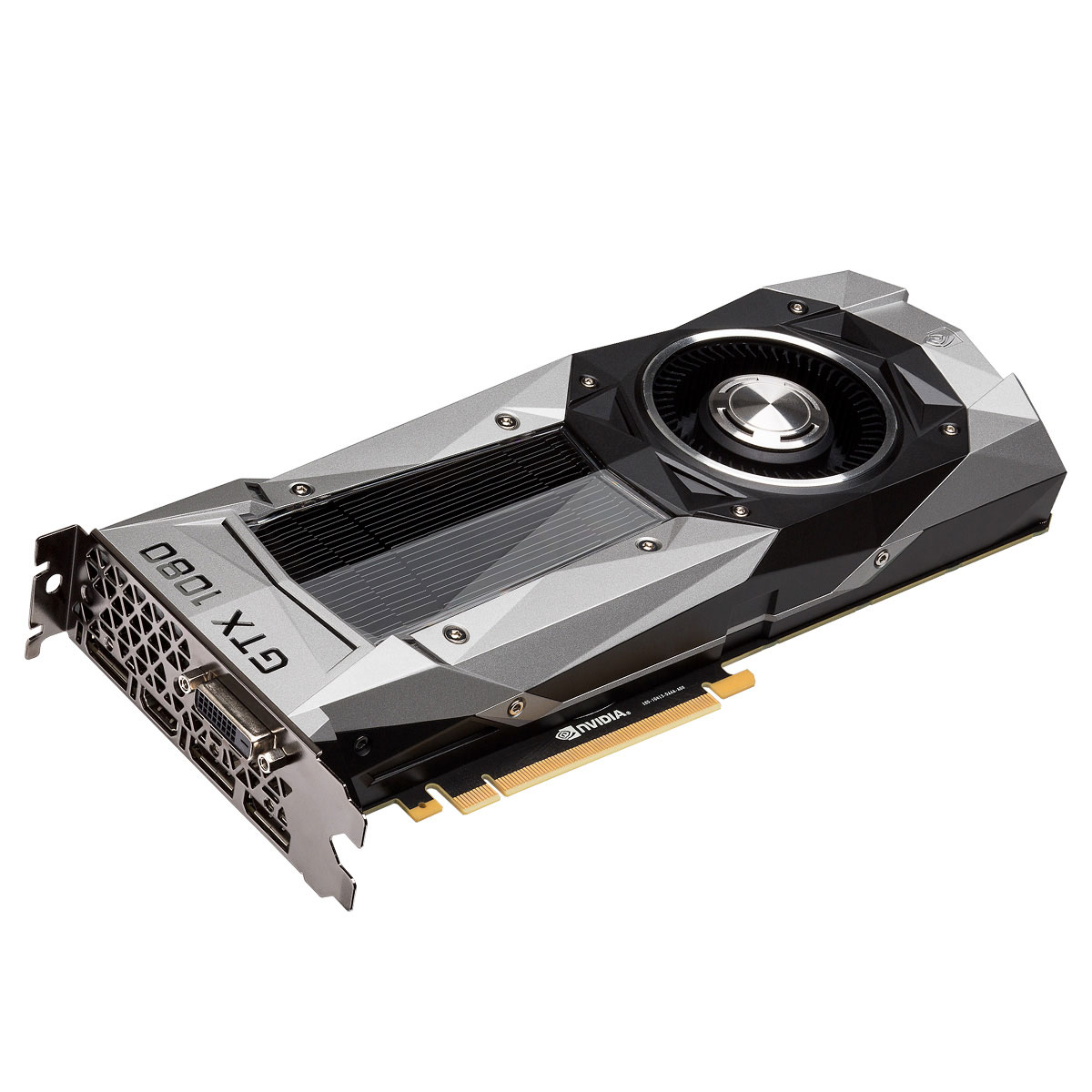 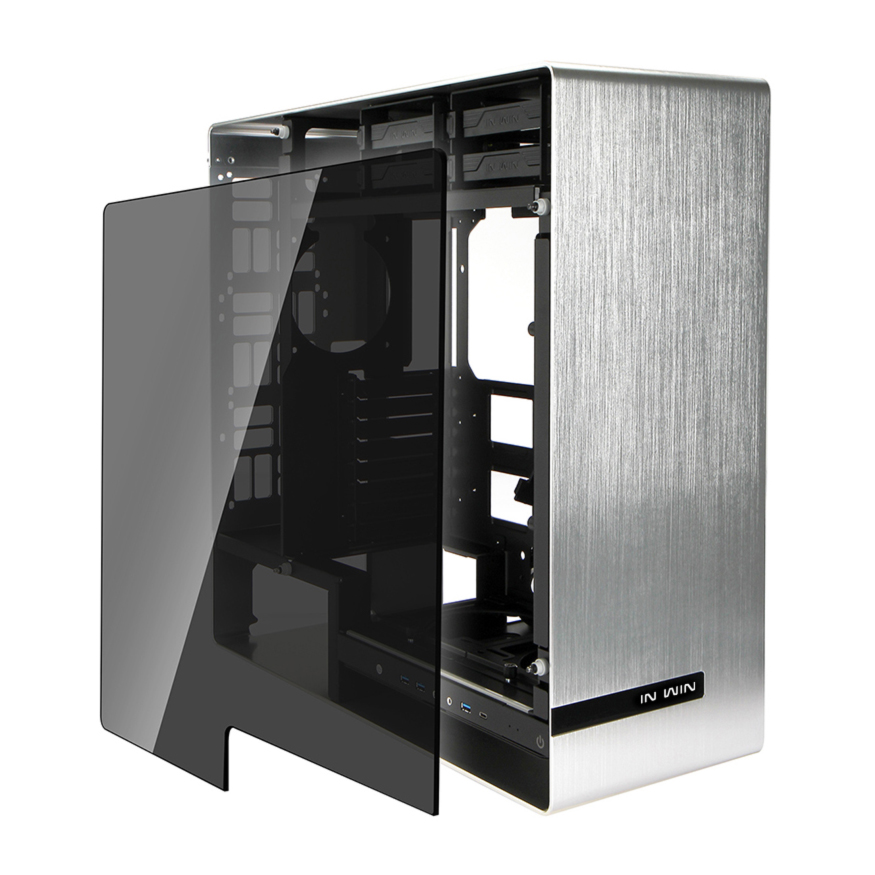 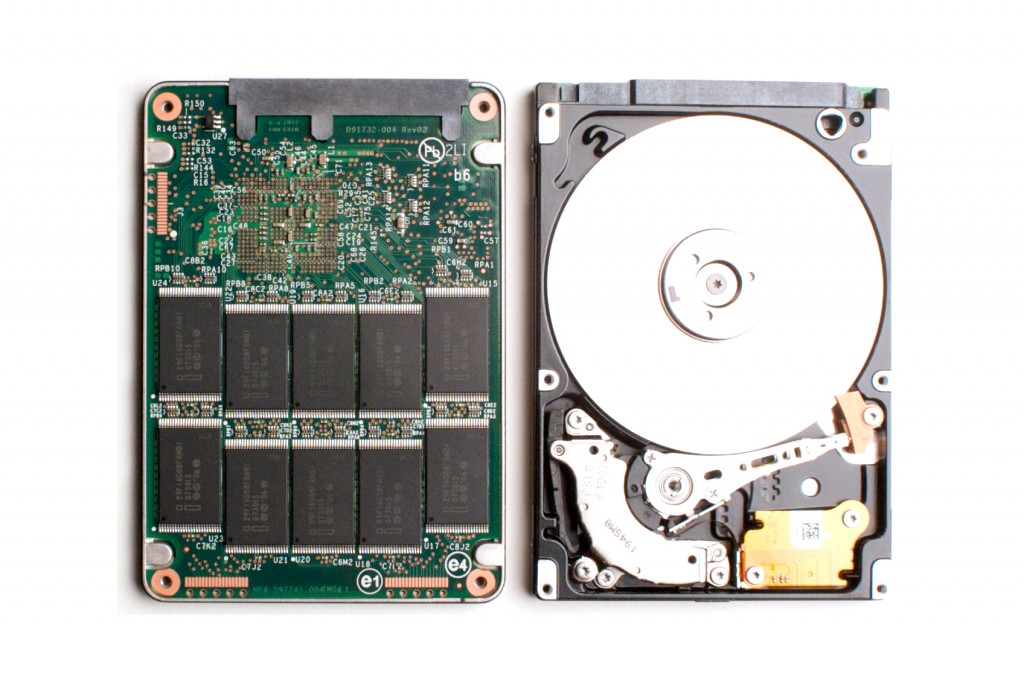 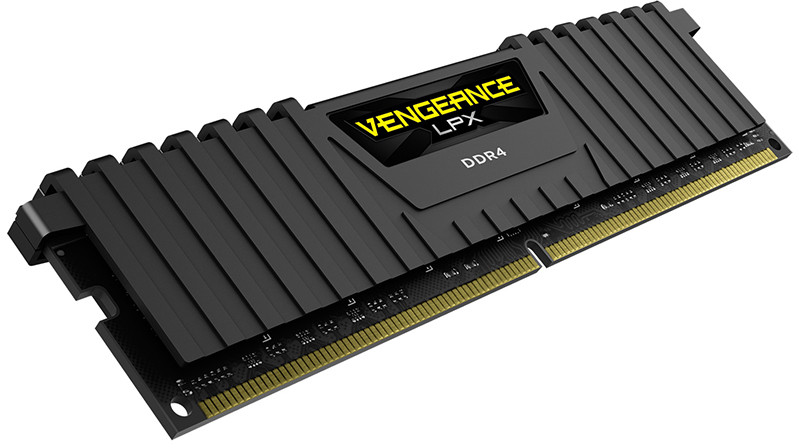 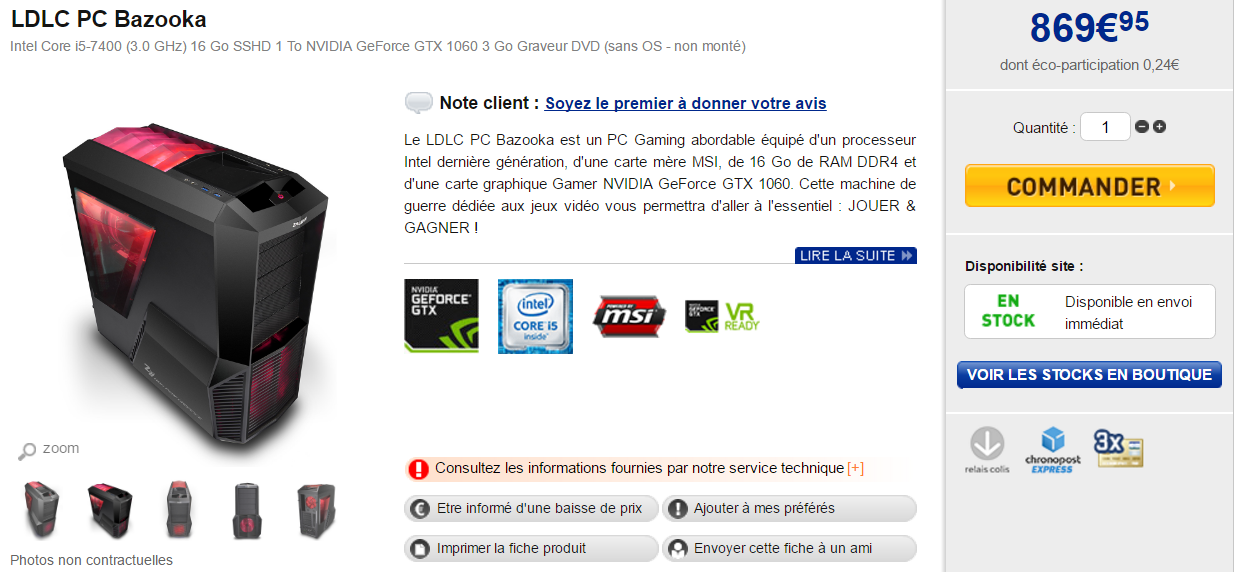 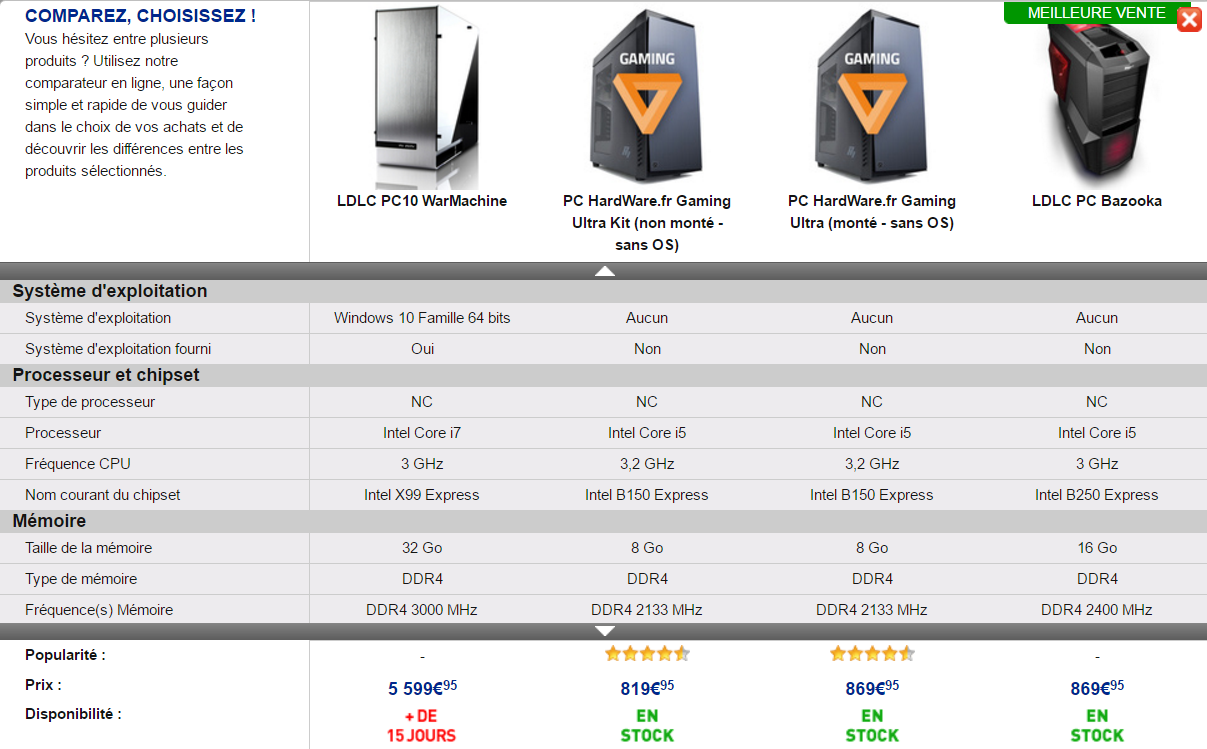 L’écran d’ordinateur
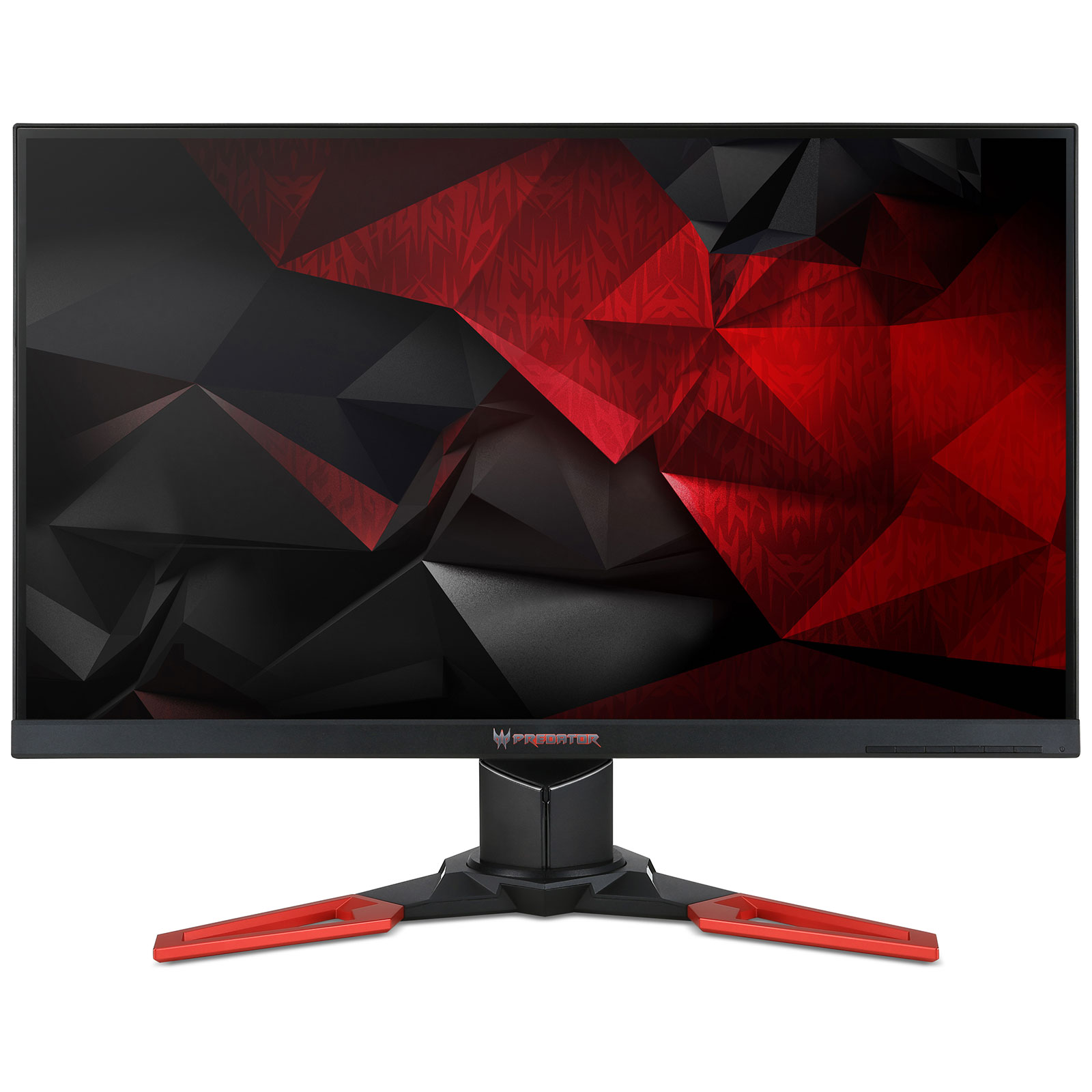 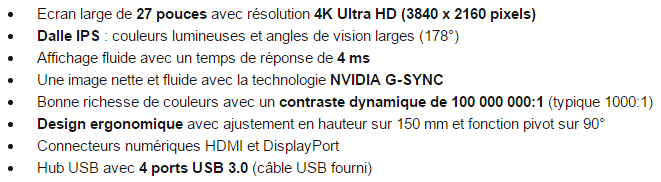 [Speaker Notes: Prix seul : 800 €
Fps]
Shadow
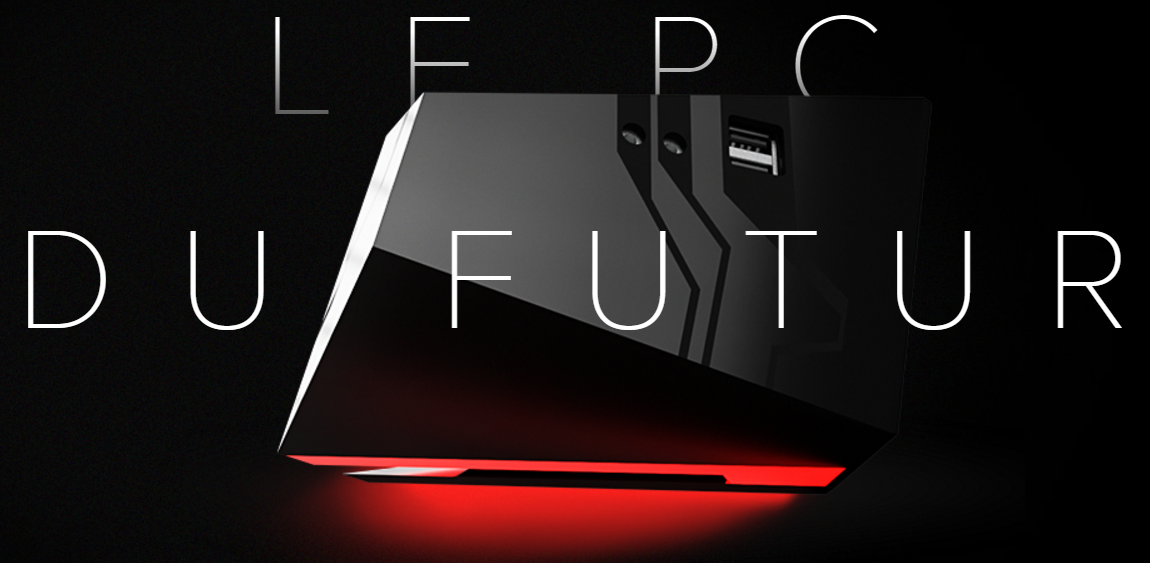 Parrainage : FRAGYJNJ
[Speaker Notes: 30€/ mois
NVIDIA GeForce GTX 1070
Intel XEON 6 threads dédiés
12 Go RAM
256 Go SSD
Windows 10 Home
Téléchargerment de jeu : BF1 – 40Go – 10 minutes

-----
Début datacenter : 1:30 à 6:50]
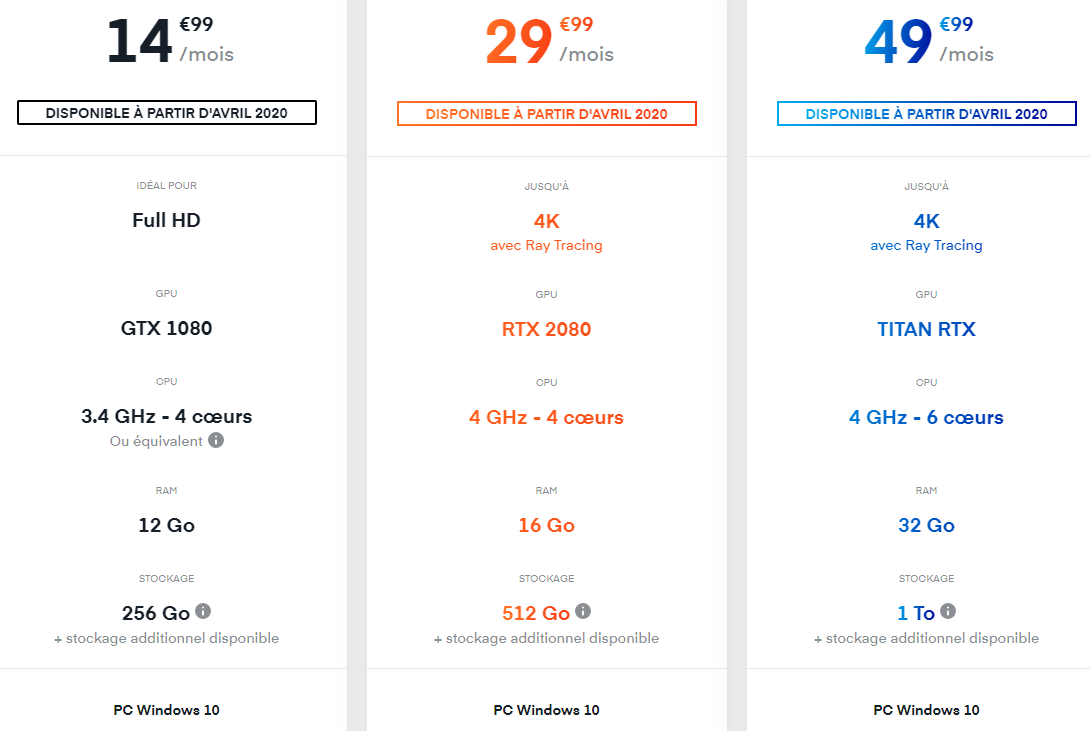 Parrainage : FRAGYJNJ